11月スタート
好評受付中！
内定者の入社に対する不安や迷いから生じる内定ブルーや
内定辞退を防止し、会社と内定者との信頼関係を築きます。
ＳＳブレインの
新入社員入社前通信教育
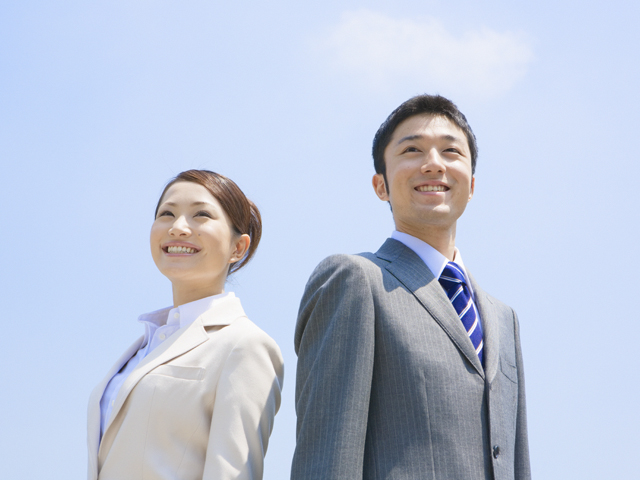 「内定から入社までの長い期間をどのようにフォローしたらよいか」
「学生の様子がわからないので４月に来てくれるか、たまに不安
　になることもある」
「入社間際に内定辞退の連絡があり、困ってしまった」
「入社までにビジネスの基本を学んでくれると助かる」
→　これらのことが入社前通信教育で解決できます。

今までご利用いただいた担当者様の声
●内定者と定期的にコミュニケーションをとることができ、
　状況把握ができた
●内定者と連絡を取り続けることができて安心、様子がわかる
●内定者に「会社から大事にされている」という思いが伝わり、
　会社への思い入れが強くなってくれた
●戻ったレポートを見ることで、内容を把握してくれているか確認ができた
●特に言葉づかい、上司先輩との接し方などの対人関係、新人は言われているより
　早めに出社するなどができていたので助かりました
採用担当の方に新入社員に何を望むかと尋ねると、多くの方が「即戦力」とお答えになります。
私たちは、新入社員が入社してスムーズに仕事に取り掛かれるよう、学生から社会人への意識の切り替えを通信教育で行いたいと考えております。
内々定・内定から入社までの期間はますます長期化してきております。そのため今年も７月から開始する通信教育をご用意いたしました。この期間を有効利用し、社会人としてのスタートをいち早く切り、また内定者との連絡を密にしていくために入社前通信教育をおすすめいたします。
こちらの通信教育は、ご本人の負担にならないボリュームです。また定期的に内定者から返信される内容で、内定者の近況がつかめ、相互のコミュニケーションがとれます。
◆コミュニケーションをとることにより、
　●内定者・内定者のご家族の貴社への信頼がより深まる
　●不安が取り除かれるので、内定者の入社取り消しが少なくなる
　●定期的に内定者から返信される内容で、内定者の近況がつかめる
 
◆ＳＳブレインがパイプ役になることにより、
　●内定者に合わせたテキストをタイミングよく送付いたします
　●内定者への送付など一切を当社で請け負います
　●添付資料の有無等、毎月、必ず事前にご確認いたします
私達は、企業の問題を社員研修を通じ、人材のお困りごとを改善します。まずはお気軽にご相談下さい。
☎053-455-3178
受付時間：平日9：00～17：00
戦力強化・売上向上を社員研修で実現する
株式会社ＳＳブレイン
www.ss-brain.com
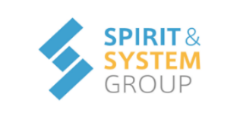 入社前通信教育の流れ
①
お問合せ・お申込み
まず見本をご覧になりたい方もお気軽にご連絡ください。（第１回目の見本をお送りします）
※ご希望月から始められます。お問合せください。
資料発送日・提出物（感想文）の返信日を決定。
御社の封筒を必要な数だけいただきます。
②
打合せ
③
準備・確認
ＳＳＢから内定者へ発送
毎月発送前に、同封する書類（社内報等）の有無の確認をさせていただきます。
④
貴社に内定者から
返信到着
ご用意いただくもの
・内定者の方の名簿(住所・氏名）
・封筒（Ａ4サイズが入る大きさ）
・返信用封筒（小）　　　　※人数×回数分
※いただきました名簿は責任をもって管理いたします
提出物が貴社に返信されます。
⑤
③、④を回数分繰り返す
資料送付スケジュール
受講費用
１ヶ月　３，３００円／１名様（消費税込・送料込）
特典：入社前通信教育にお申込みいただいた会社様には、３月・４月に予定しております新入社員研修講座を特別受講料にて受講していただけます。
２０２２年度　新入社員入社前通信教育　申込書
下記申込書にご記入のうえFAXでお申し込みください。折り返しこちらから確認のお電話を入れさせていただきます。もちろん、お電話でのお申込も受け付けています。
FAX送信先
　053-455-6850
株式会社ＳＳブレイン　TEL. 053-455-3178　
〒430-0939　静岡県浜松市中区連尺町307‐14出雲殿互助会連尺ビル504
E-mail: ssbrain@ssbrain.com　HP:http://www.ss-brain.com
お問合わせはこちら